Quality Assessment for Computer Vision Applications (QACoViA)
26-30 June 2023, VQEG face-to-face meeting,hosted by Sony Interactive Entertainment (SIE)
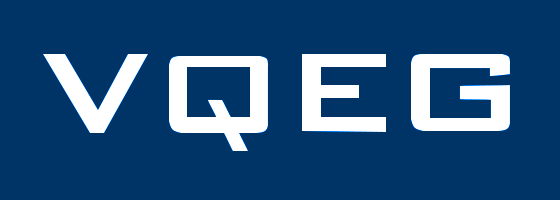 Mission
To study the visual quality requirements for computer vision methods.
2
Background (1/2)
Methods for visual quality assessment are used to estimate or mimic human judgement when rating the quality of visual media for general purpose. These methods are not necessarily appropriate when the final observer is a computer vision algorithms, notably performing a specific task (e.g.: recognition tasks ...).
3
Background (2/2)
Therefore, the correct estimation of video processing pipeline performance under various conditions is still a significant research challenge in Computer Vision (CV). Responding to this need, the goal of the group is to study:
Testing methodologies and frameworks to identify the limit of CV methods with respect to the visual quality of the ingest
Minimum quality requirements and objective visual quality measure to estimate if a visual content is the operating region of CV
To deliver implementable algorithms being proof/demonstrate of the new proposal concept of an objective video quality assessment methods for recognition tasks
4
Co-Chairs
Questions should be addressed to:
Mikołaj Leszczuk (mikolaj.leszczuk@agh.edu.pl)
Patrick Le Callet (patrick.lecallet@polytech.univ-nantes.fr)
Lu Zhang (lu.ge@insa-rennes.fr)
5
Publications
A. Marie, K. Desnos, L. Morin, L. Zhang. “Evaluation of Image Quality Assessment Metrics for Semantic Segmentation in a Machine-to-Machine Communication Scenario”. International Conference on Quality of Multimedia Experience (QoMEX), June 2023, Ghent, Belgium
A. Dutta, M. Leszczuk, D. Juszka, M. Grega. “Subjective Quality Assessment of Video Summarization Algorithms: A Crowdsourcing Approach”. Konferencja Radiokomunikacji i Teleinformatyki (KRiT) – Conference on Radiocommunications and ICT, September 2023 (accepted), Krakow, Poland
6
Presentation
Avrajyoti Dutta (AGH University of Krakow) “Subjective Quality Assessment of Video Summarisation Algorithms: A Crowdsourcing Approach” (#147)
7